Chapter 5
線性微分方程式系統與狀態方程式
大 綱
5.1	簡　介
5.2	狀態方程式
5.3	拉普拉斯轉換法
5.4	對角化法
聯立微分方程組的解法：
拉普拉斯轉換
矩陣的運算求解
狀態方程式
5.1 簡　介
在許多物理系統中，經常存在一個以上之因變數，而這些因變數均為單一自變數 ( 一般為時間 t ) 的函數，當這些因變數間與自變數之關係以微分方程式呈現時，就出現了微分方程式系統 (System of Differential Equations)，或聯立微分方程組，例如



及
5.1 簡　介
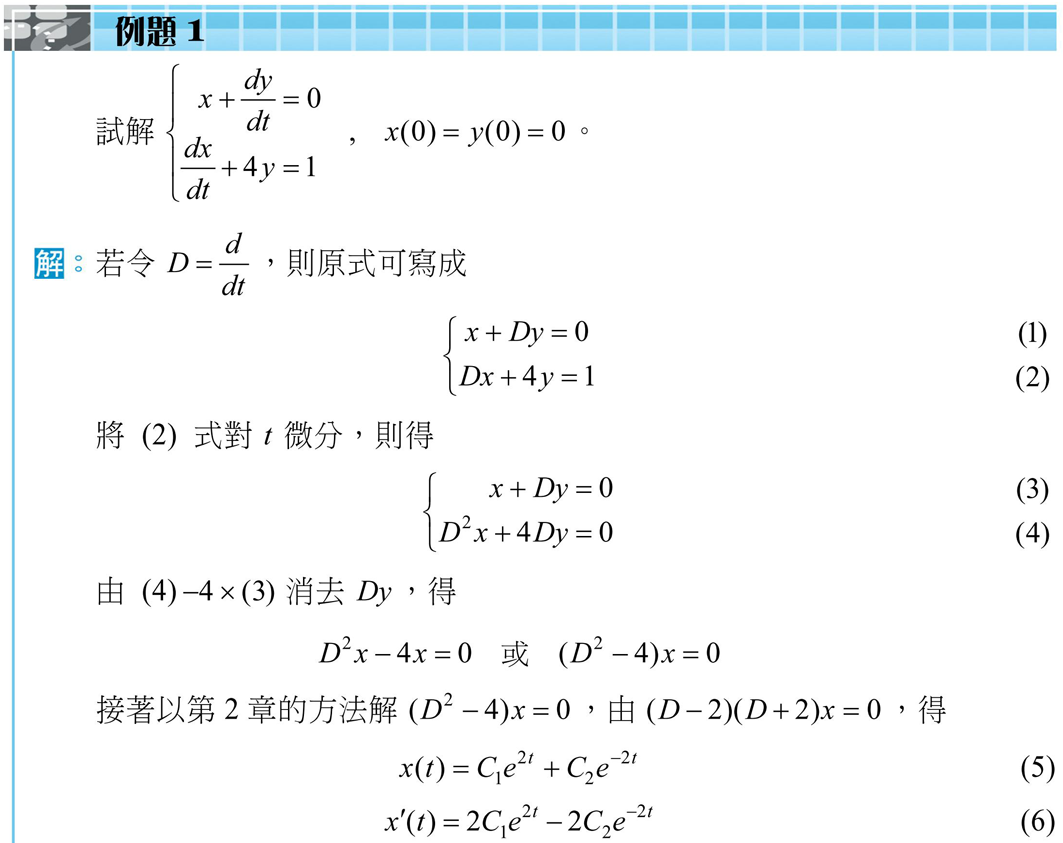 5.1 簡　介
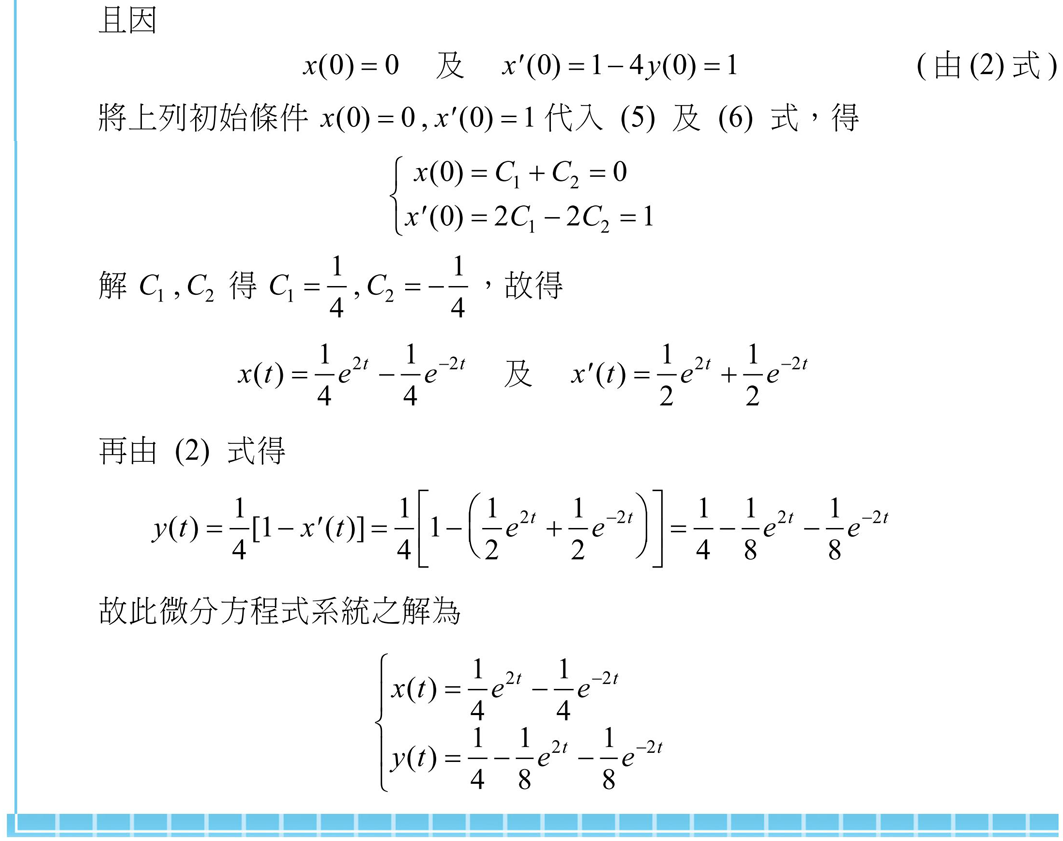 5.1 簡　介
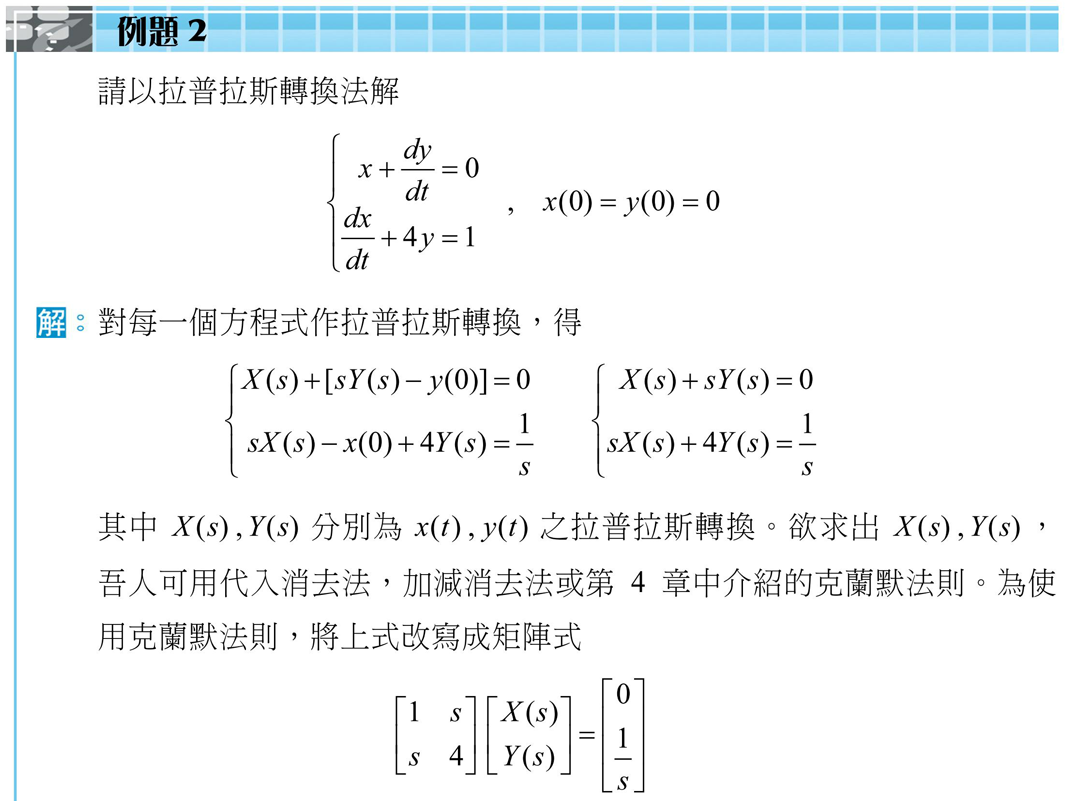 5.1 簡　介
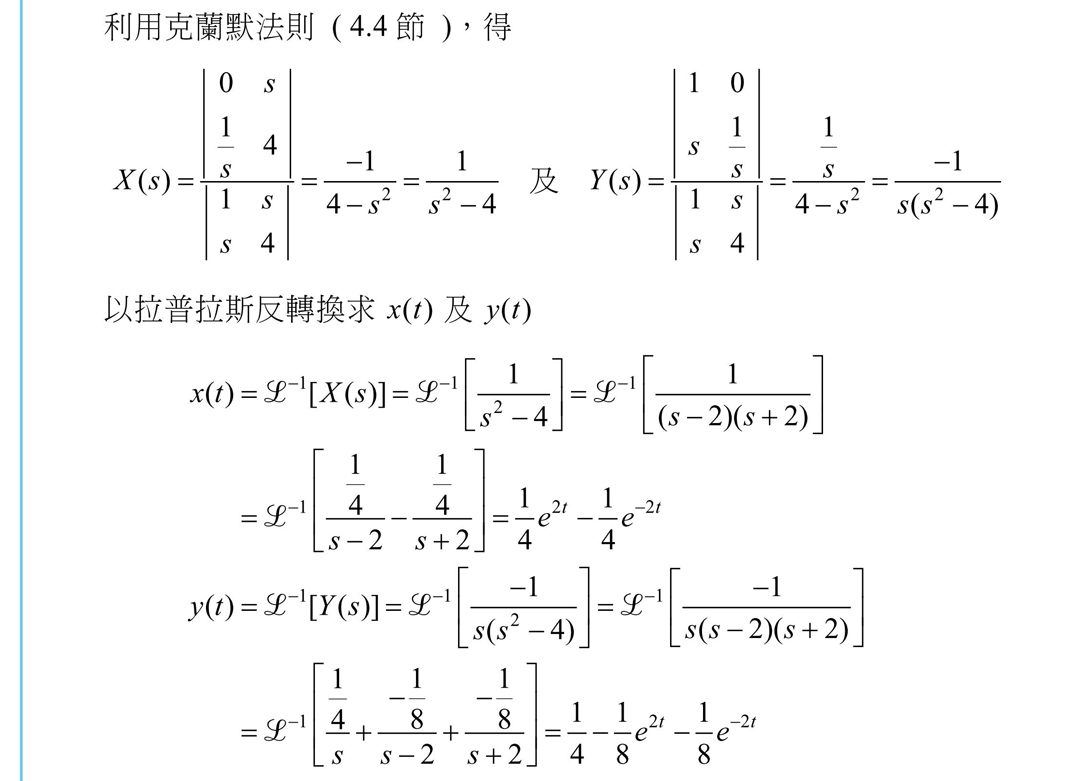 5.1 簡　介
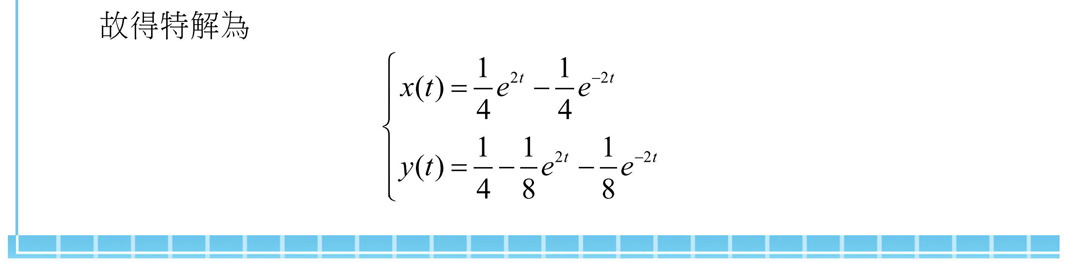 5.1 簡　介
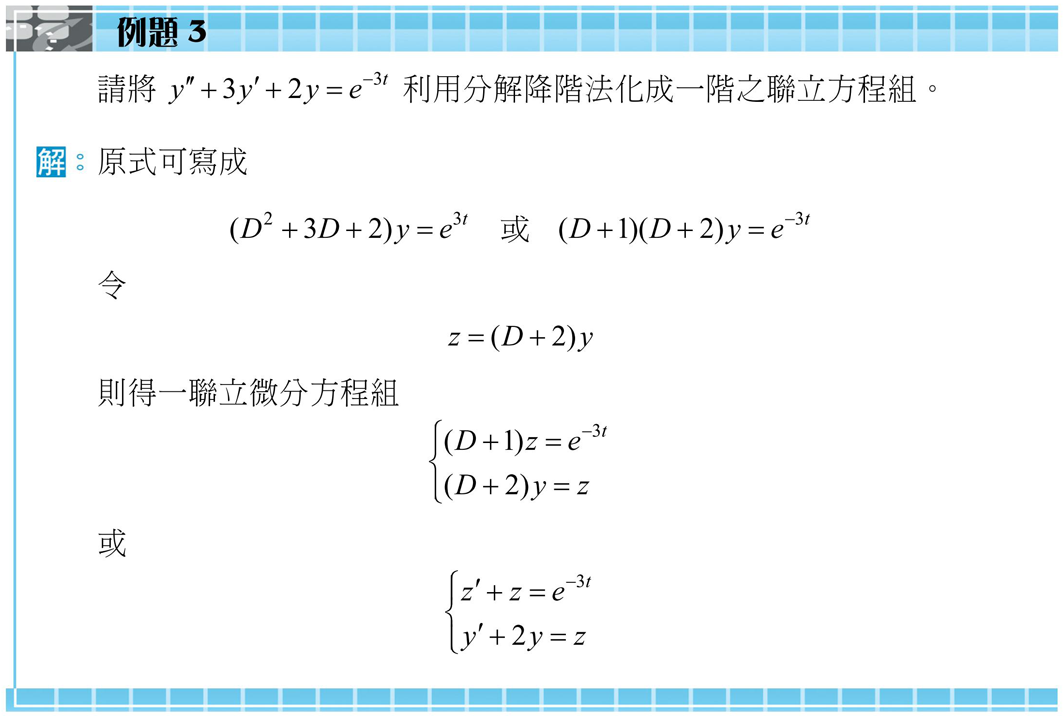 5.1 簡　介
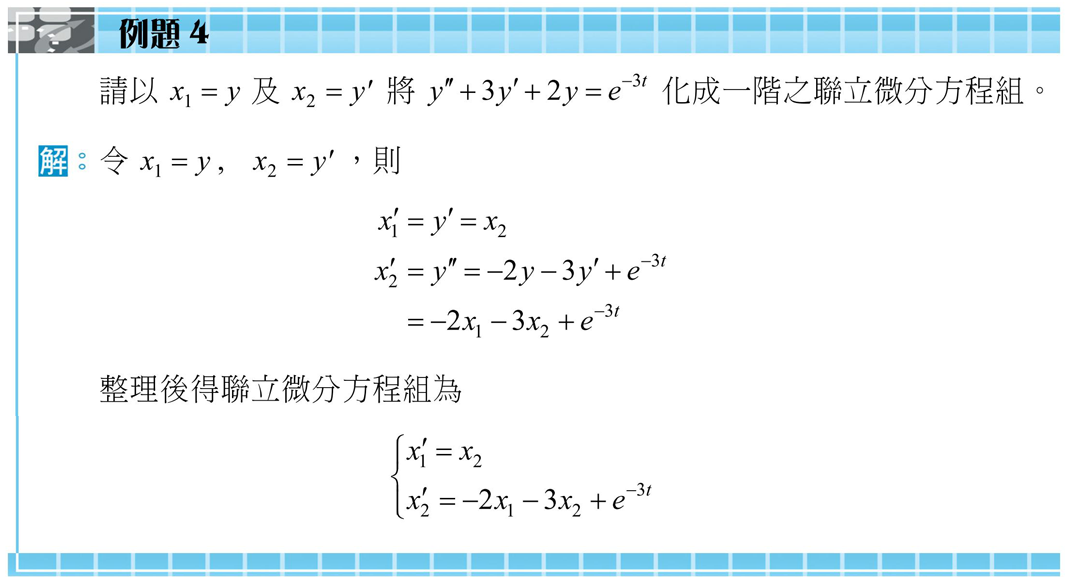 5.2 狀態方程式
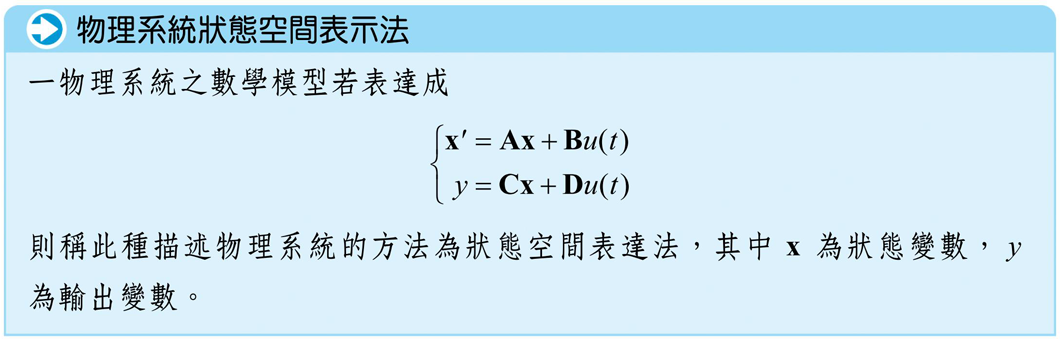 5.2 狀態方程式
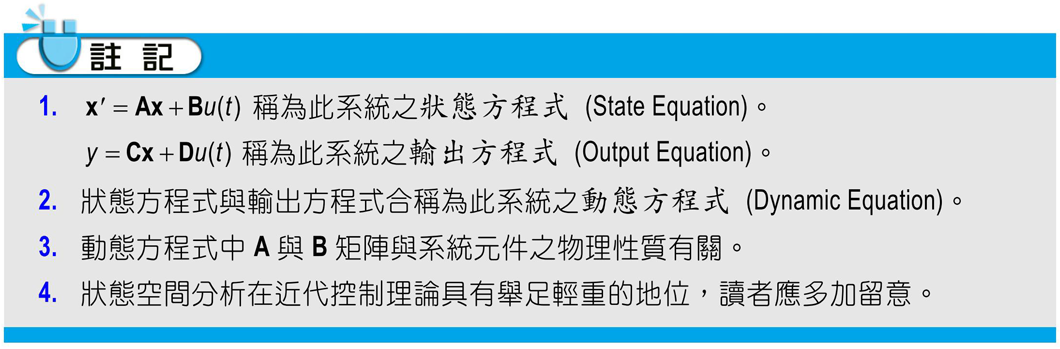 5.2 狀態方程式
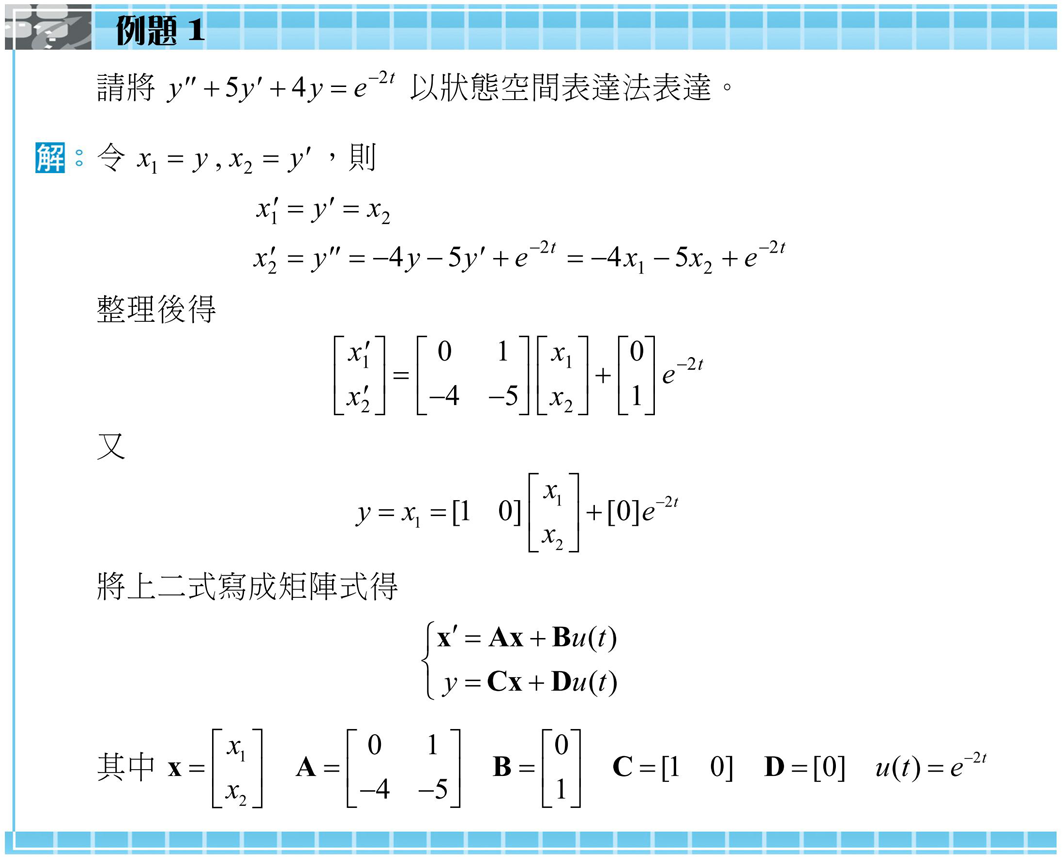 5.2 狀態方程式
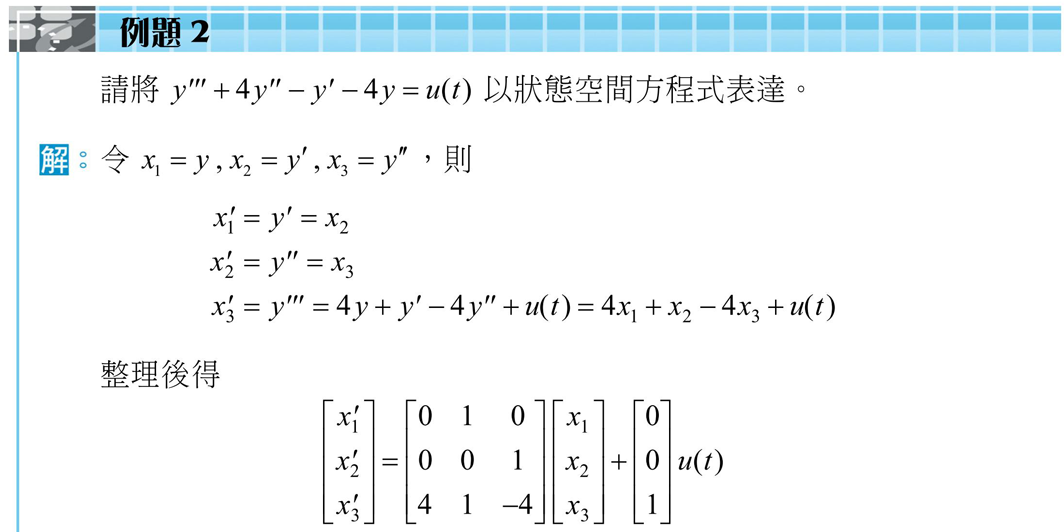 5.2 狀態方程式
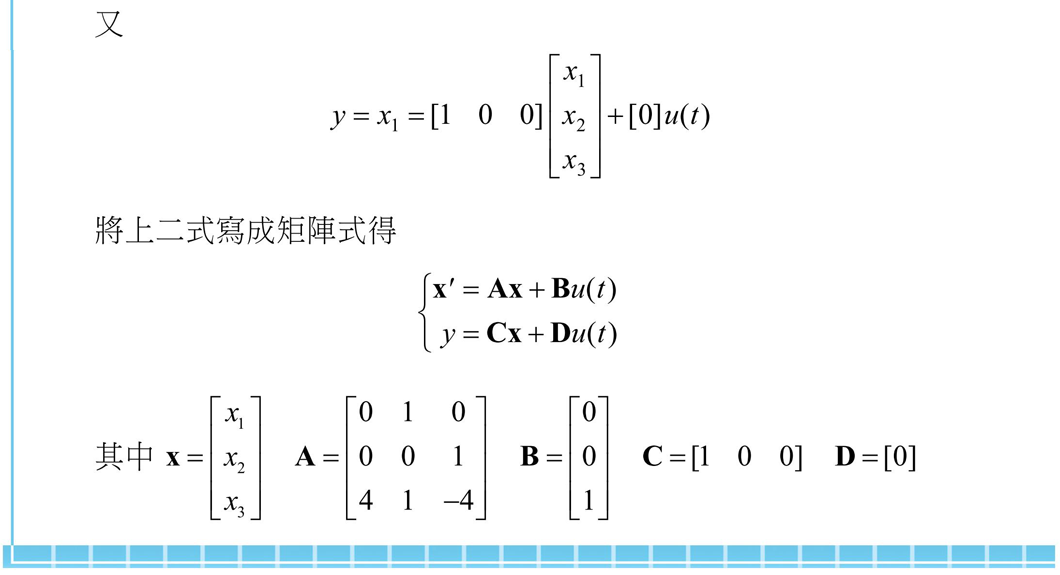 5.3 拉普拉斯轉換法
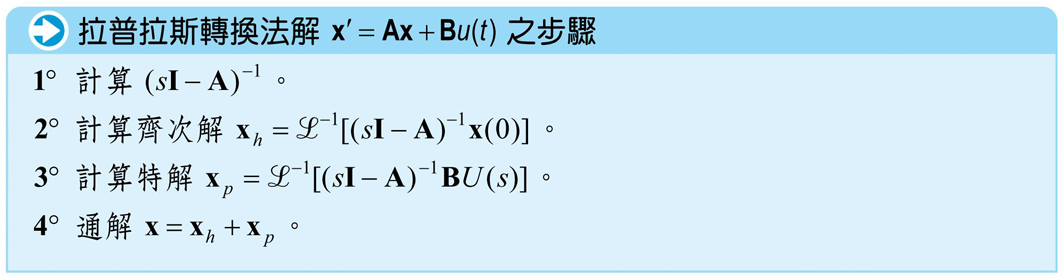 5.3 拉普拉斯轉換法
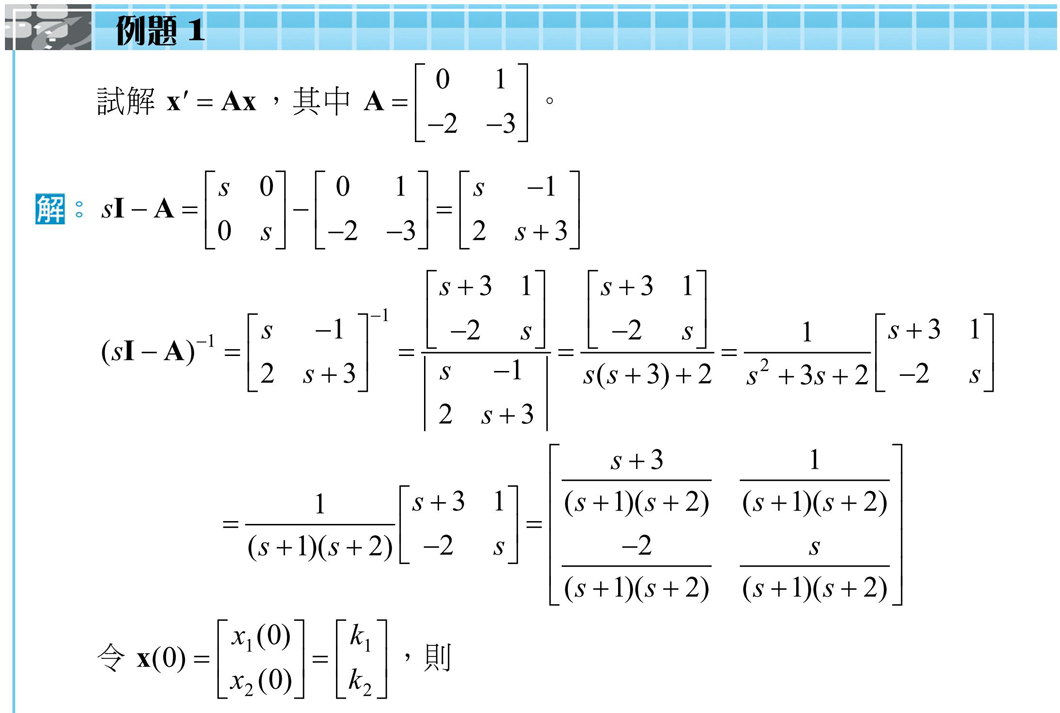 5.3 拉普拉斯轉換法
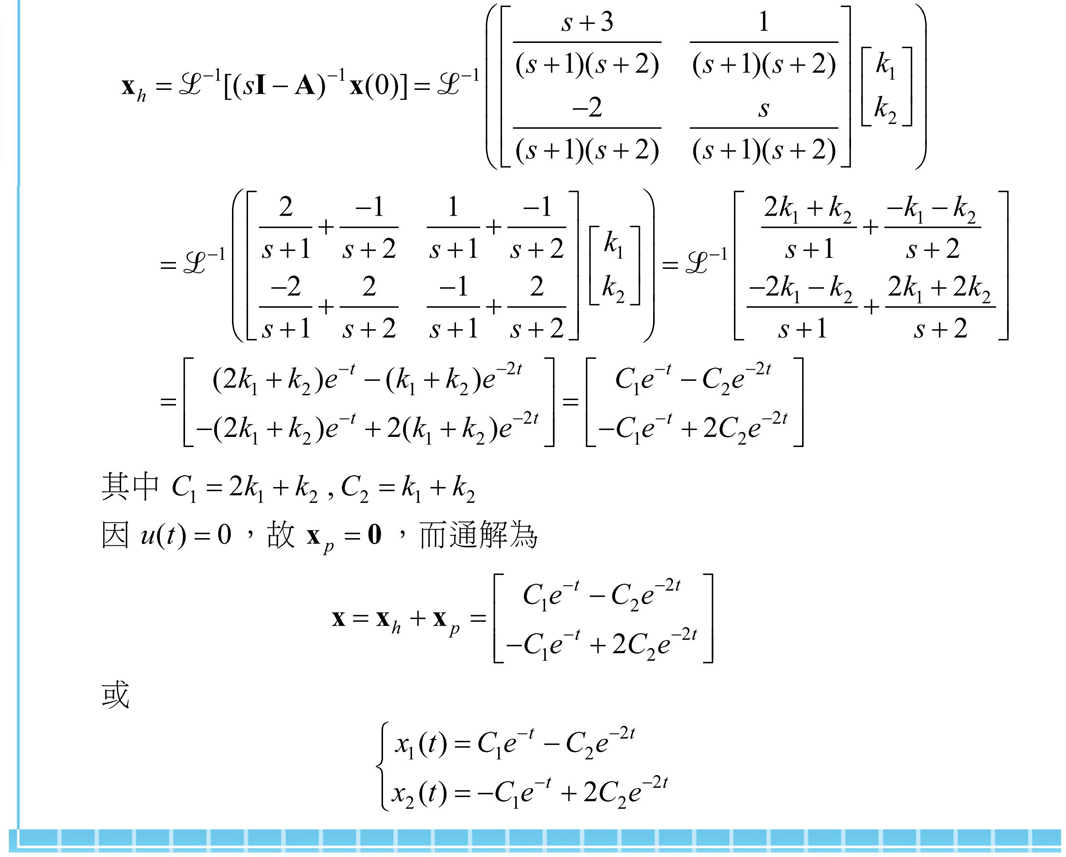 5.3 拉普拉斯轉換法
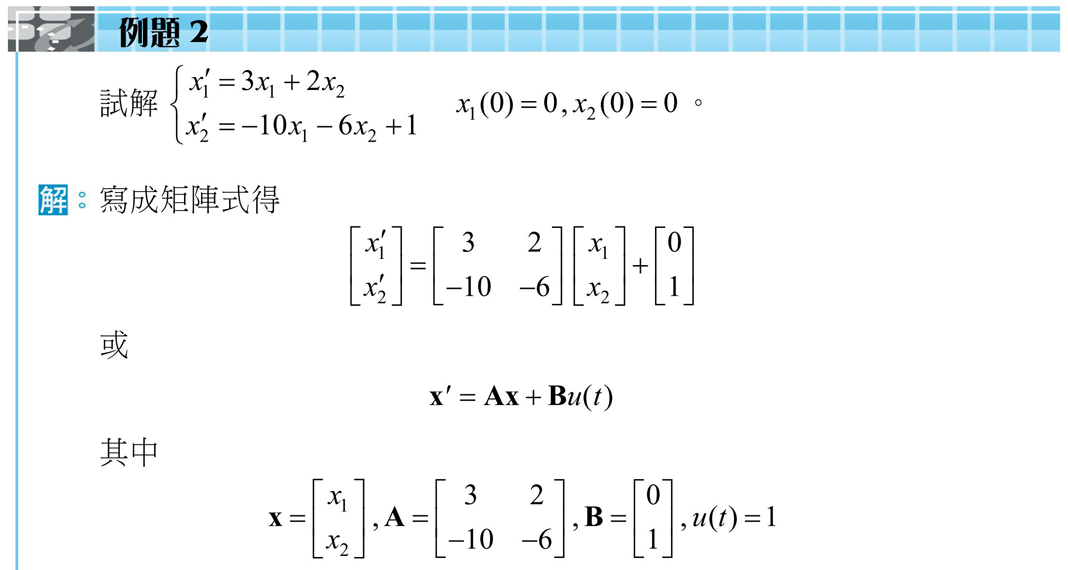 5.3 拉普拉斯轉換法
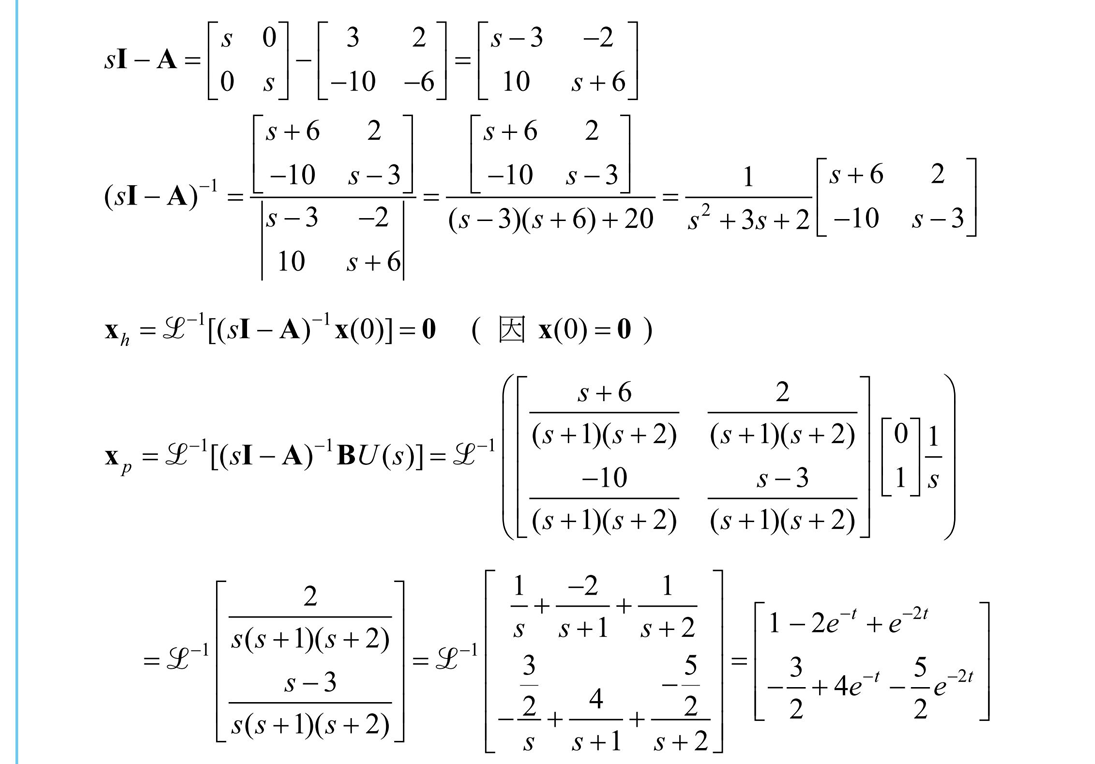 5.3 拉普拉斯轉換法
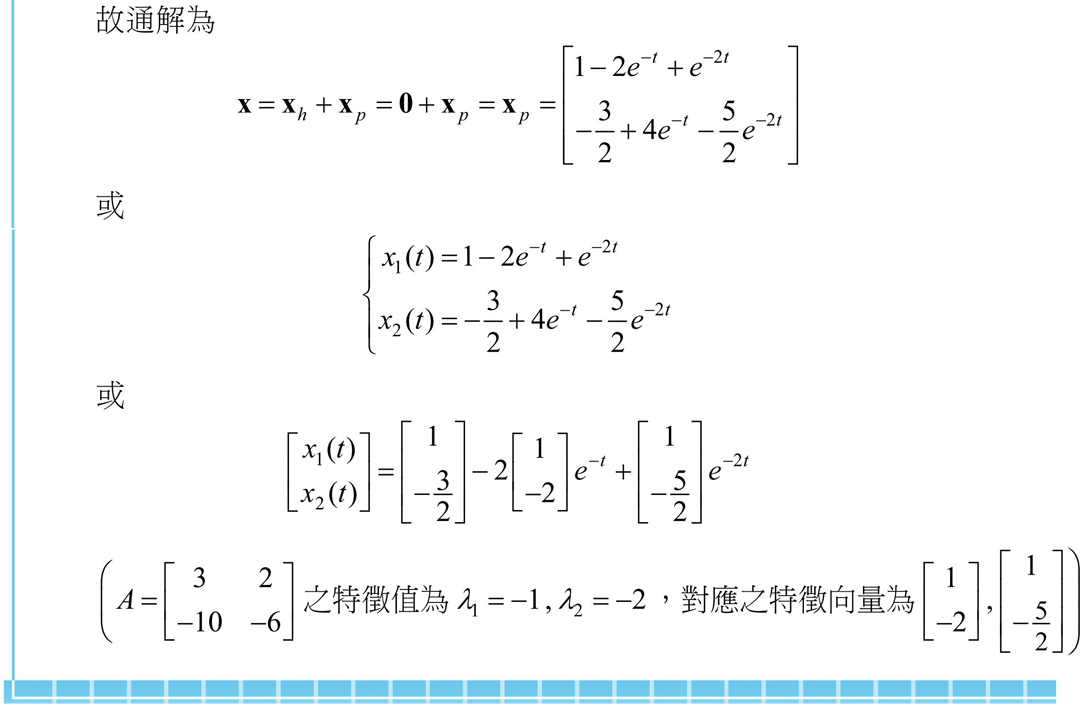 5.4 對角化法
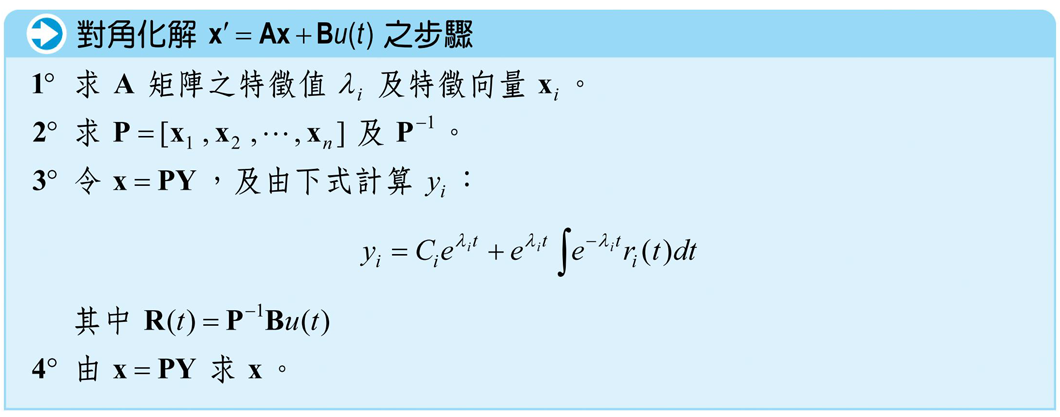 5.4 對角化法
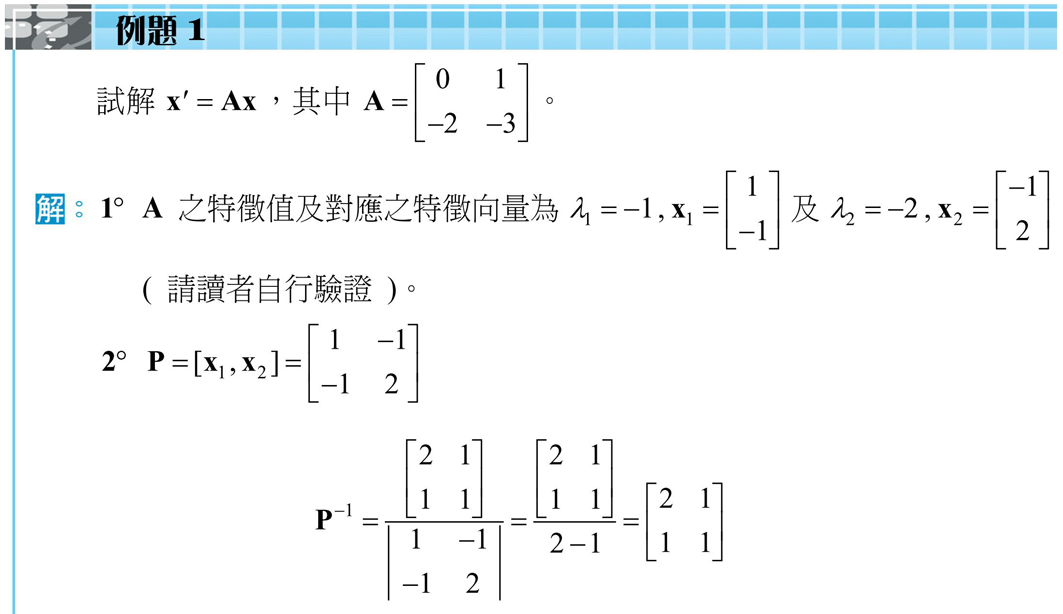 5.4 對角化法
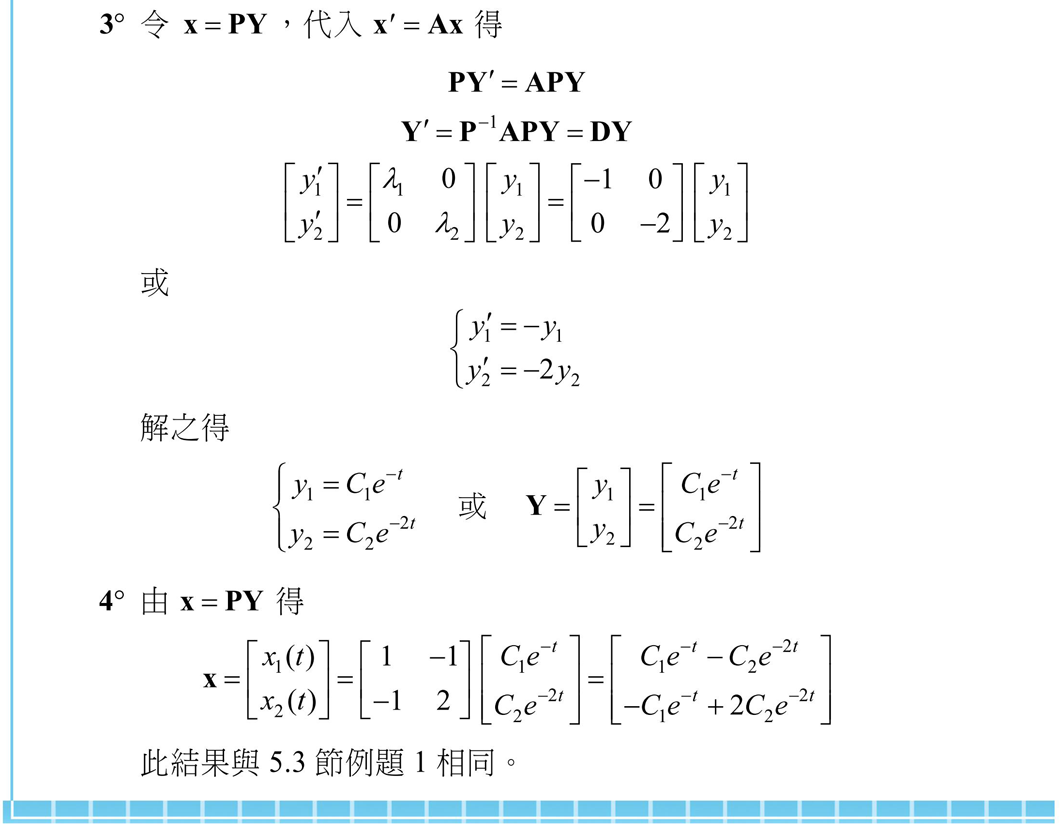 5.4 對角化法
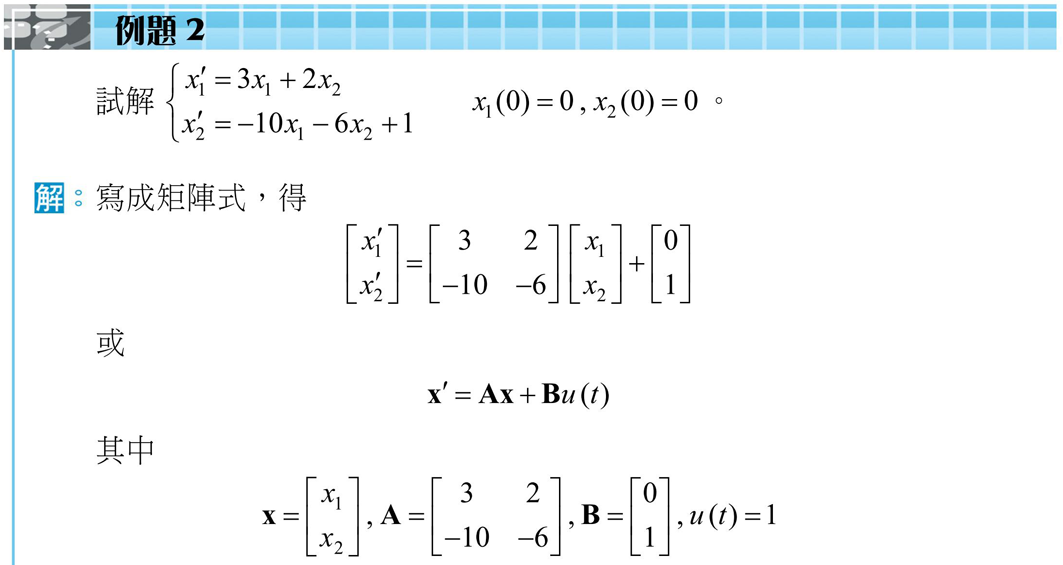 5.4 對角化法
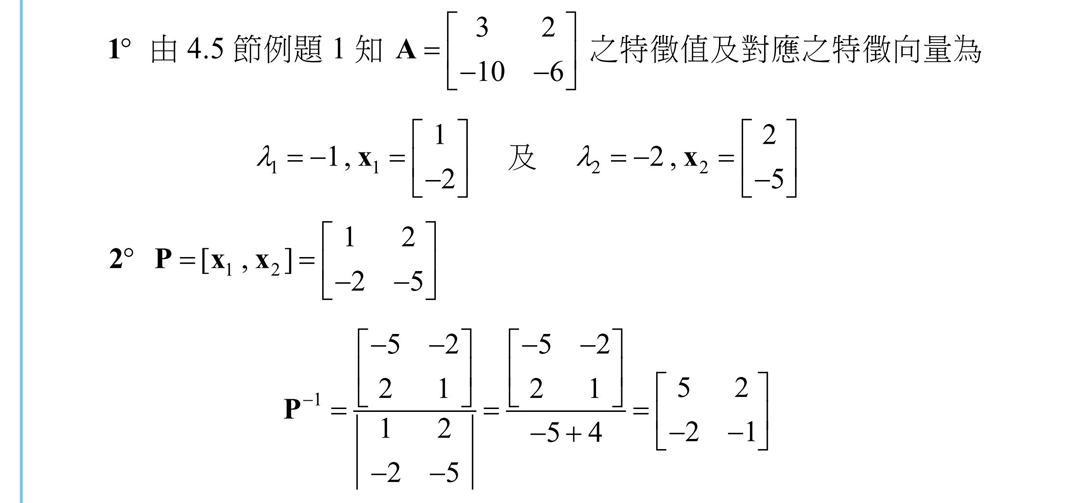 5.4 對角化法
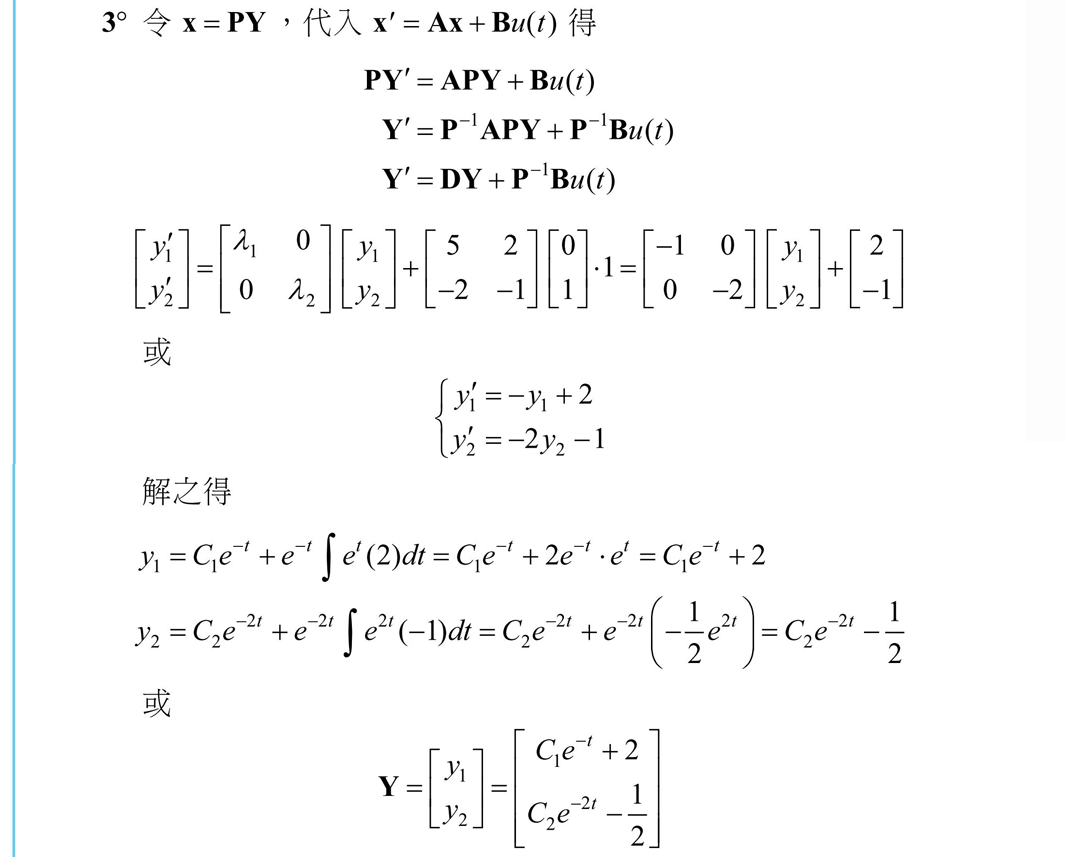 5.4 對角化法
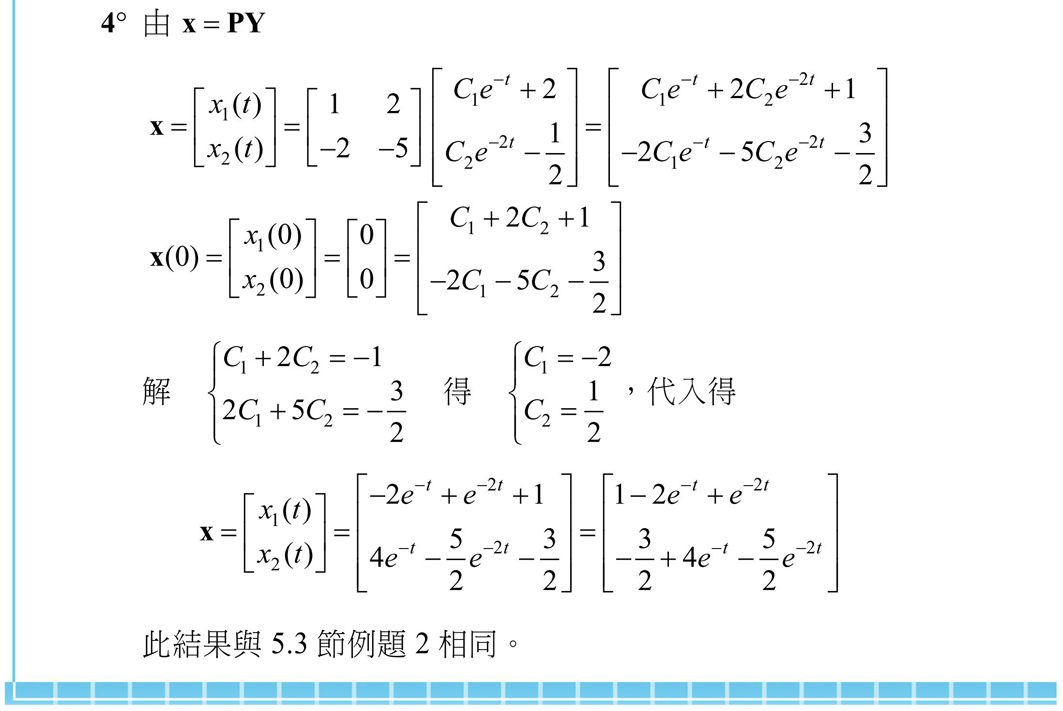 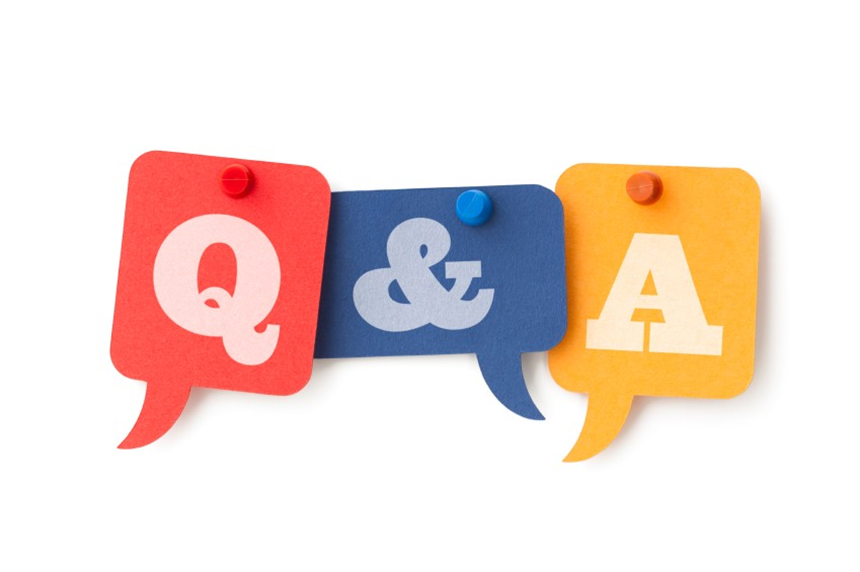